Briefing BY SANTACO on Taxi related crimes
Presented by the President of SANTACO, Philip Taaibosch, to the Parliamentary Portfolio Committee on Police – 10 August 2018
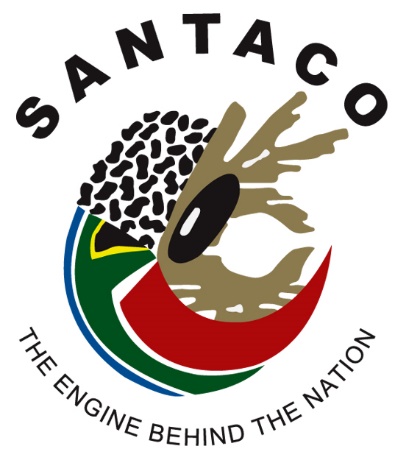 1
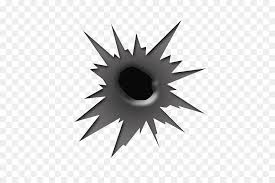 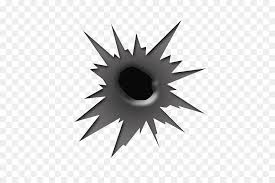 History of SANTACO & formalisation of the taxi industry
During 1995 the National Taxi Task Team (NTTT) was set up by the then Minister of Transport, Mac Maharaj, a key recommendation of which was the formal establishment of a single National representative taxi structure. 
SANTACO were founded in 2001, under the leadership and guidance of the late, Honourable Minister of Transport, Dulah Omar together with officials of the National Department of Transport.
Democratically elected by an ALL inclusive representation vote taken by taxi industry leaders from ALL 9 provinces, in the interest of Peace, unity, democracy, formalisation and economic empowerment, at the first historic elections held in Durban during September 2001.
SANTACO remain today as the only National representative structure mandated by the taxi industry responsible for acting in the best interests of its taxi operator members through interaction with Government, parastatals and the private sector on matters affecting taxi operators and related to their broader operations.
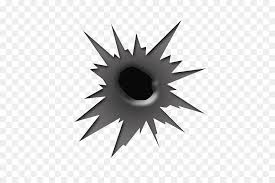 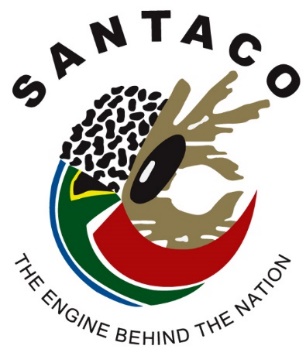 2
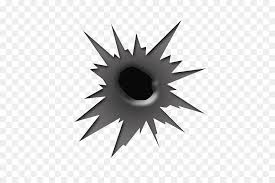 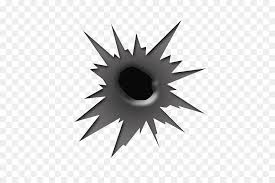 Purpose of SANTACO’s Briefing today
When looking at taxi related crime, one has to be very cautious:
Is the snatching of a handbag at a taxi rank a taxi related crime or an opportunistic crime? 
Officially SAPS do not keep statistics of crimes according to categories but have a “17-related” crimes scope and it is therefore impossible to differentiate one incidence of violence from another.
In our mind we should deal with the violence that is currently taking place in the taxi industry, who are the perpetrators thereof, what role are Enforcement agencies playing and what can be done to stop such incidents.
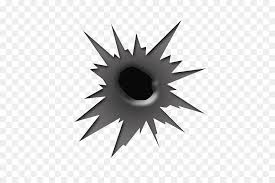 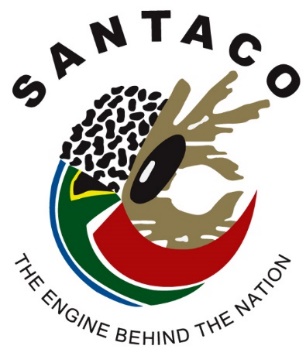 3
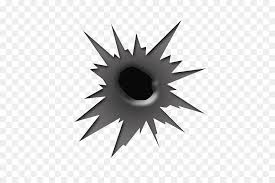 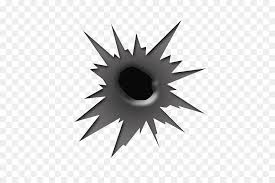 Why are Operating Licences (OL’s) the main source of violence in the minibus and Metered taxi industry?
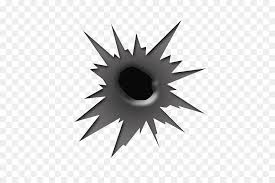 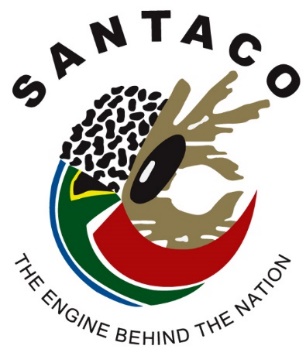 4
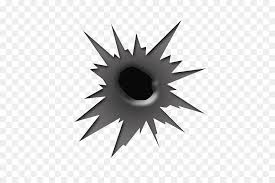 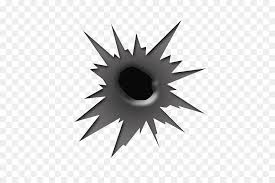 Legislation around OL’s (Minibus & Metered taxis)
An Operating Licence is described in the National Land Transport Act, 5 of 2009, (NLTA) as a licence required by section 50 and granted and issued in accordance with this Act or the Transition Act. 
An OL must only be issued on application by either the National Public Transport Regulator, a Provincial Regulatory Entity (PRE) or a municipality to which the OL function has been assigned to (s 51 of NLTA).
Where the application for an OL concerns services provided for in an integrated transport plan, the provisions of that plan, where appropriate and where possible, will dictate the decision of the entity that is to decide on the approval of the application (s 50(3) NLTA).
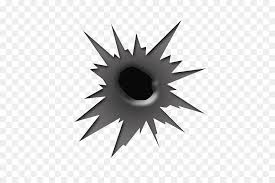 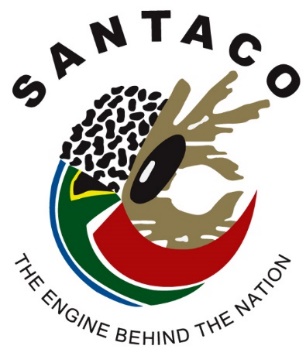 5
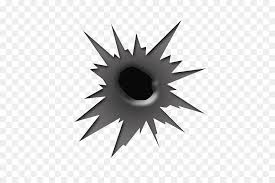 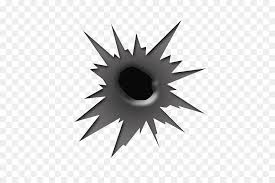 Legislation around OL’s (Minibus & Metered taxis) (cont.)
In terms of s 59 of the NLTA the regulatory entities must, in the prescribed manner, give notice that an application for an OL has been received, giving the prescribed particulars as well as give interested persons the opportunity to comment and make representations within the prescribed period, all comments and representation must be considered. Where there are no relevant or substantial objections it may be disposed of summarily; where there are objections, further information must be requested or a hearing must be held in the prescribed manner before taking a decision on the matter
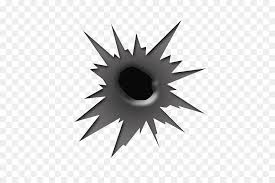 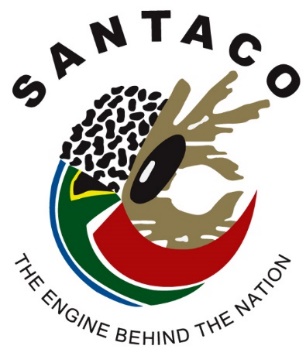 6
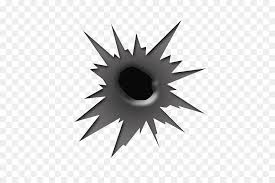 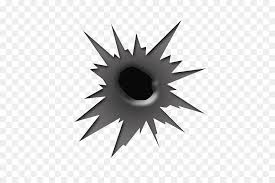 Issuance of OL’s
How is an OL issued in practice?
There is a difference in how the provinces operate with the process of issuing OL’s – SANTACO raised this matter during the public hearings into the Land Based Passenger Transport Sector by the office of the Competition Commission, held on the 4th of June 2018 as this was leading to confusion and conflict.
Currently SANTACO has no say in the decision by for instance a PRE deals with the issuing of OL’s
Part of the problem is also the fact that neither SANTACO nor the Associations are recognised in the NLTA – DOUBLE EDGED SWORD- Govt want the taxi industry to be organised, yet at the same time are not afforded the official opportunity to make submissions in matters that impact the industry i.e. routes and OL’s
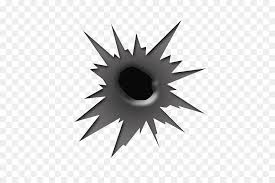 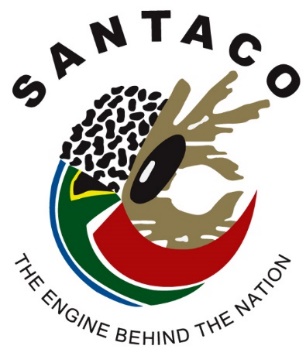 7
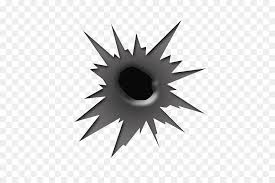 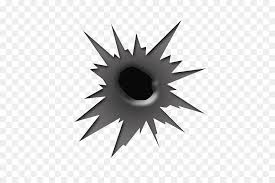 Issuance of OLs (cont.)
In our mind a clear example of such failure to consult was consequently played out in the “Africa Mall” killings. 
OL’s were issued on an existing route that was already in operation. The PRE invited operators to apply for the route but did not first consult with the taxi associations that are already operational on the routes in the direct area.
SANTACO are of the opinion that if the associations were consulted the violence would never have erupted on the route. 
Gauteng Provincial Department of Transport in their presentation to the Competition Commission on the 6th of June 2018 submitted that:
Municipalities may request a PRE to impose moratorium where the market is saturated in relation to certain routes, but that it is subject to the municipality having an acceptable integrated Transport Plan that clearly indicates why no new OL applications should be allowed.
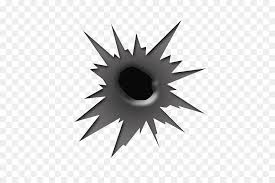 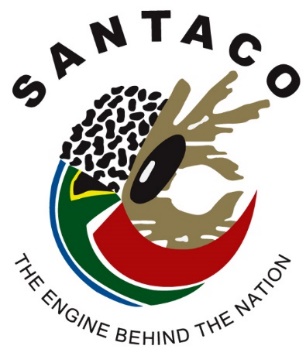 8
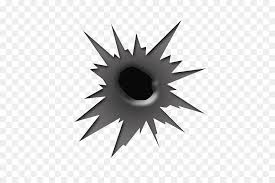 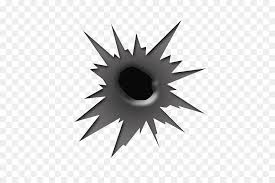 Issuance of OLs (cont.)
They then also stated:
“Similarly, the lack of proactive planning in respect of new residential and commercial developments has further resulted in turf battles over new lucrative routes. The opening of the Mall of Africa is a case in point”
The Ad-Hoc Committee on Taxi Permits and OLs compiled and adopted a report during November 2016 regarding challenges surrounding the delays in the issuance of taxi permits and licenses and advised that this was largely due to the system used to capture OLs on the National Land Transport Information System (NLTIS) being not fully functional. i.e. downtime and slowness.
In the committee’s mind this was one of the contributors to taxi violence/wars between associations and taxi operators, illegal taxi operations, illegal acquisition of permits and licenses.
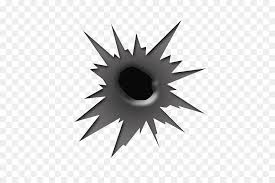 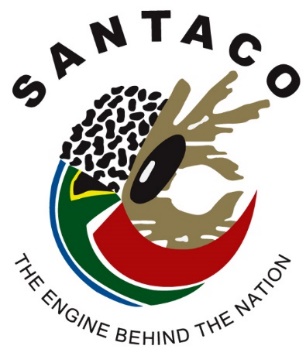 9
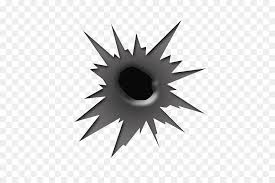 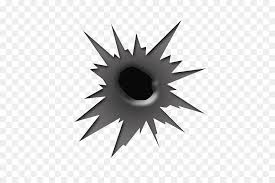 Issuance of OLs (cont.)
The NLTA states that an OL must be issued within 6 months of submission of an application.
In reality the current waiting period that minibus taxi operators are faced with for the renewal and/or issuing of a new OL can be up to 5 years.  
NOTE:  An OL is only valid for 7 years.
The majority of disputes within the taxi industry emanate from matters around OL’s and allocation of routes.
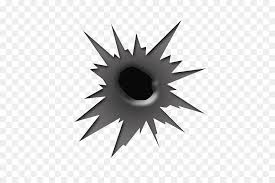 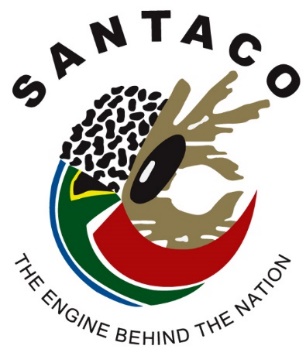 10
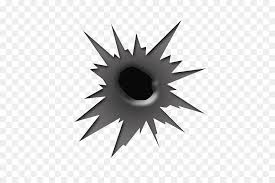 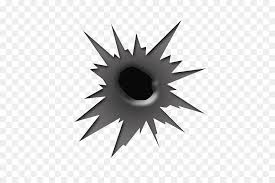 Other factors affecting issuance of OLs
Bribery and corruption between owners and law enforcement agencies;
Government officials who have vested interests in the taxi industry and collusion in favour of those interests.
The NTTT made an interim recommendation in 1996 that no person should be granted a permit, if they hold a position / is employed in a position that could result in a potential conflict of interest.  
This matter is also dealt with in clause 13 (1) and 13 (2) of the NLTA which states that specific persons must be impartial, have no direct financial or business interest in any sector of the public transport industry making specific mention of persons involved in the management and execution of public transport related law enforcement.
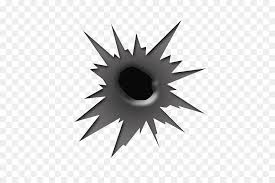 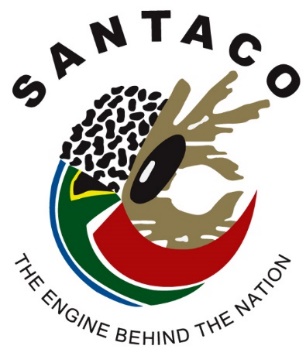 11
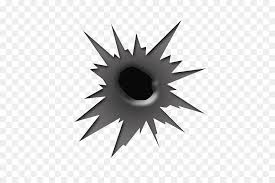 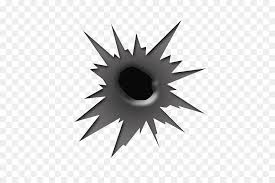 Role of Law Enforcement Agencies (LEA)
Law enforcement policy is reactive rather than proactive and there is a disconnect between the Department of Community Safety, LEA’s and the judiciary as well as other official structures within the provinces. *
There is limited coherent common strategy among LEA’s on taxi violence.*
There is a lack of implementation of rules and regulations concerning LEA’s under investigation for owning taxis. *
Not all road-blocks targeting the taxi industry are convened in accordance with the SAPS Act sec (1) sub (8).*
(*Cited from the “Adhoc committee of inquiry on taxi permits and licensing report”)
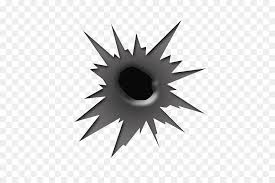 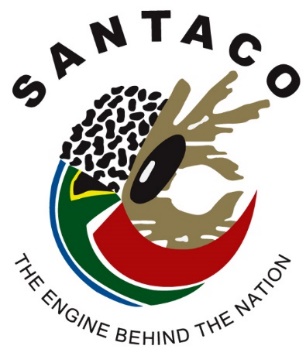 12
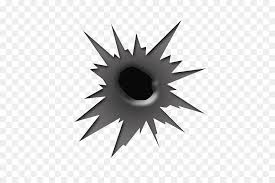 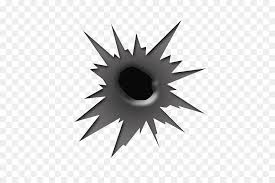 Violence in the Metered Taxi industry
When UBER entered the market the Metered taxi industry immediately asked why they were not subjected to the same legislation that they are subjected to.
Currently the NLTA does not deal with e-hailing services and the National Land Transport Amendment Bill has been drafted to regulate e-hailing services.
The NDoT sent out a practice note to the provinces advising them to deal with e-hailing OL applications as a Charter Service application, however some provinces are issuing them with Metered Taxi operating licenses.  
Even in such cases the e-hailing service vehicles and operators do not have to comply with the same stringent rules and regulations.
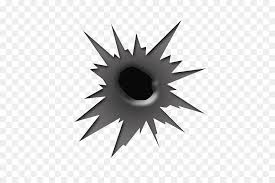 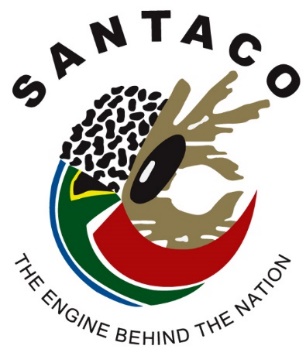 13
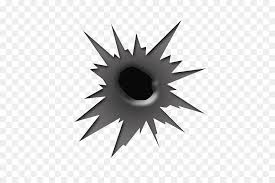 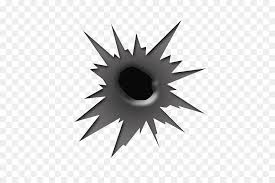 Taxi Investigative Task Teams
On 16 May 2016 MEC Ishmael Vadi launched the Uber OL application process;
Violence erupted thereafter between Metered taxi operators and Uber (e-hailing operators) due to what was perceived as anti-competitive practices by Uber as well as their encroachment on existing Metered taxi routes.
This lead to the statement released by Gauteng Premier David Makhura in Sept 2017 werein he advised that a Special Police Task Force was being co-ordinated with the National Police Department to look at the violence between the 2 parties.
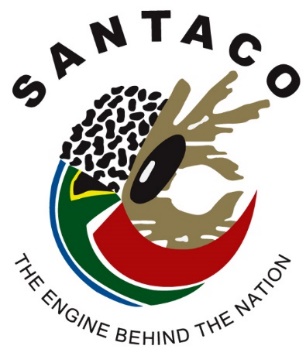 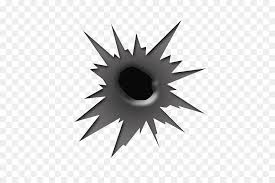 14
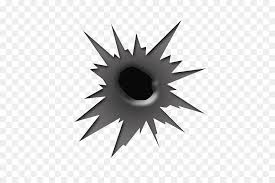 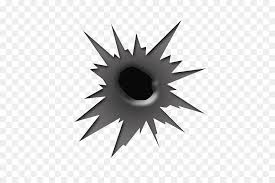 Taxi Investigative Task Teams (cont)
There have over the years been various announcements by Government Ministers and officials regarding Special Task Teams assigned to investigate incidents of violence within the taxi industry however it should be noted that SANTACO have never been approached nor consulted with by any of these task teams, including the Special Police Task Force.
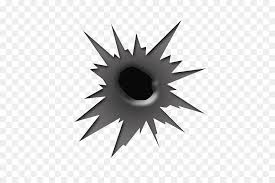 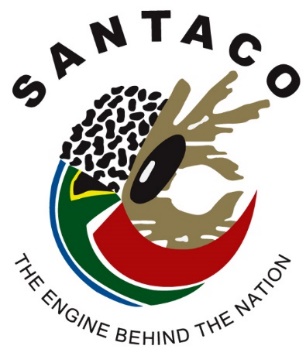 15
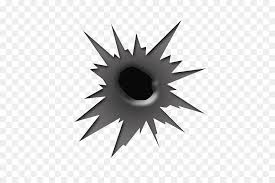 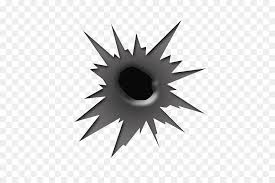 What SANTACO want to achieve from todays briefing:
Interaction and improved communications between the stakeholders involved in the taxi industry i.e. the Special Police Task Force, the NDoT,  the Provincial DoT’s, Law enforcement agencies as well as SANTACO.
Want to “name and shame” perpetrators of taxi violence.  In the Colenso killing – why can’t this person’s identity be made available?  
SANTACO do not want any members of the taxi industry to take the law into their own hands, but is of the opinion that authorities need to show that they too are doing their part and not make it look like there is anyone who is protected.
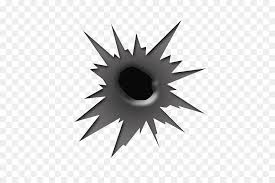 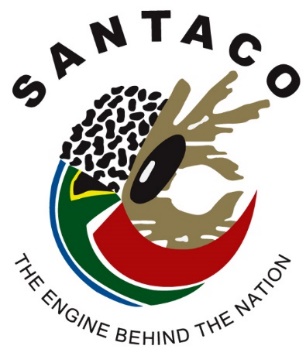 16
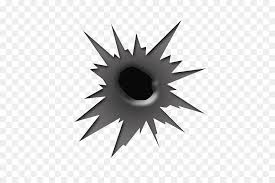 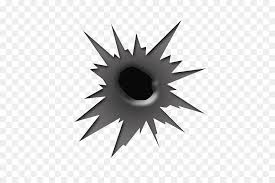 What SANTACO want to achieve from today’s briefing
SANTACO would like to be placed in a position where it is able to be proactive in all matters involving the taxi industry rather than being reactive.
As part of the strengthening of discipline within the taxi industry and its structures, SANTACO wants to explore the possibility that s 78 of NLTA be broadened, in order to include the possibility that where a holder of an OL is found guilty of any criminal offence, that he/she also be subject to the loss of his /her OL in terms of this section.
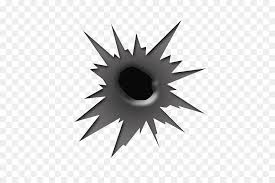 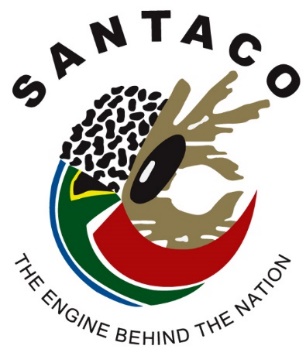 17
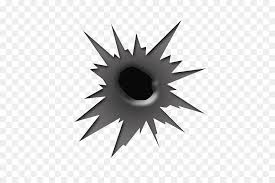 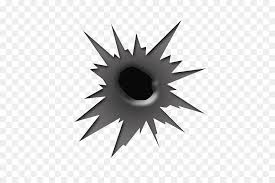 What is needed to achieve SANTACO’s objective?
Assistance;
Support;
Collaboration;
Cooperation.
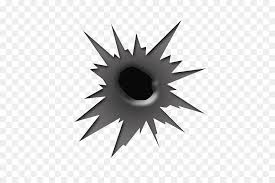 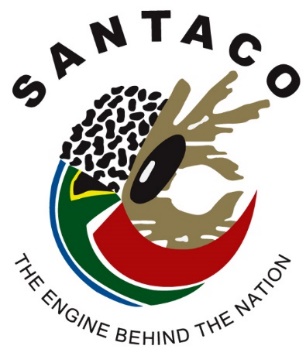 18
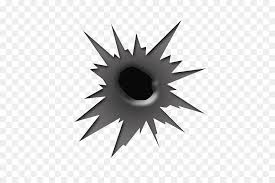 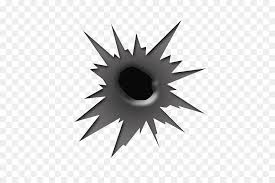 Questions & Answers
Thank you for your time.
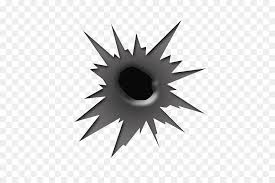 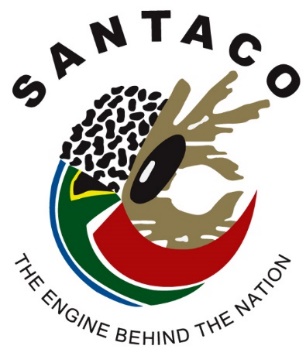 19